KANDYDACI NA PRZEWODNICZĄCEGO SAMORZĄDU UCZNIOWSKIEGO
Realizacja: Maria Makuch, Dominika Stesłowicz, Szkoła Podstawowa Niepubliczna przy FPLzN www.superszkoly.edu.pl.  
Wykorzystano znaki graficzne PCS z programu Boardmaker firmy Tobii Dynavox, materiały przedstawione przez wychowawców klas.
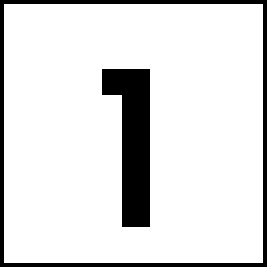 Kandydat z klasy pani Doroty, to 

MICHAŁ
NASZ KANDYTAT
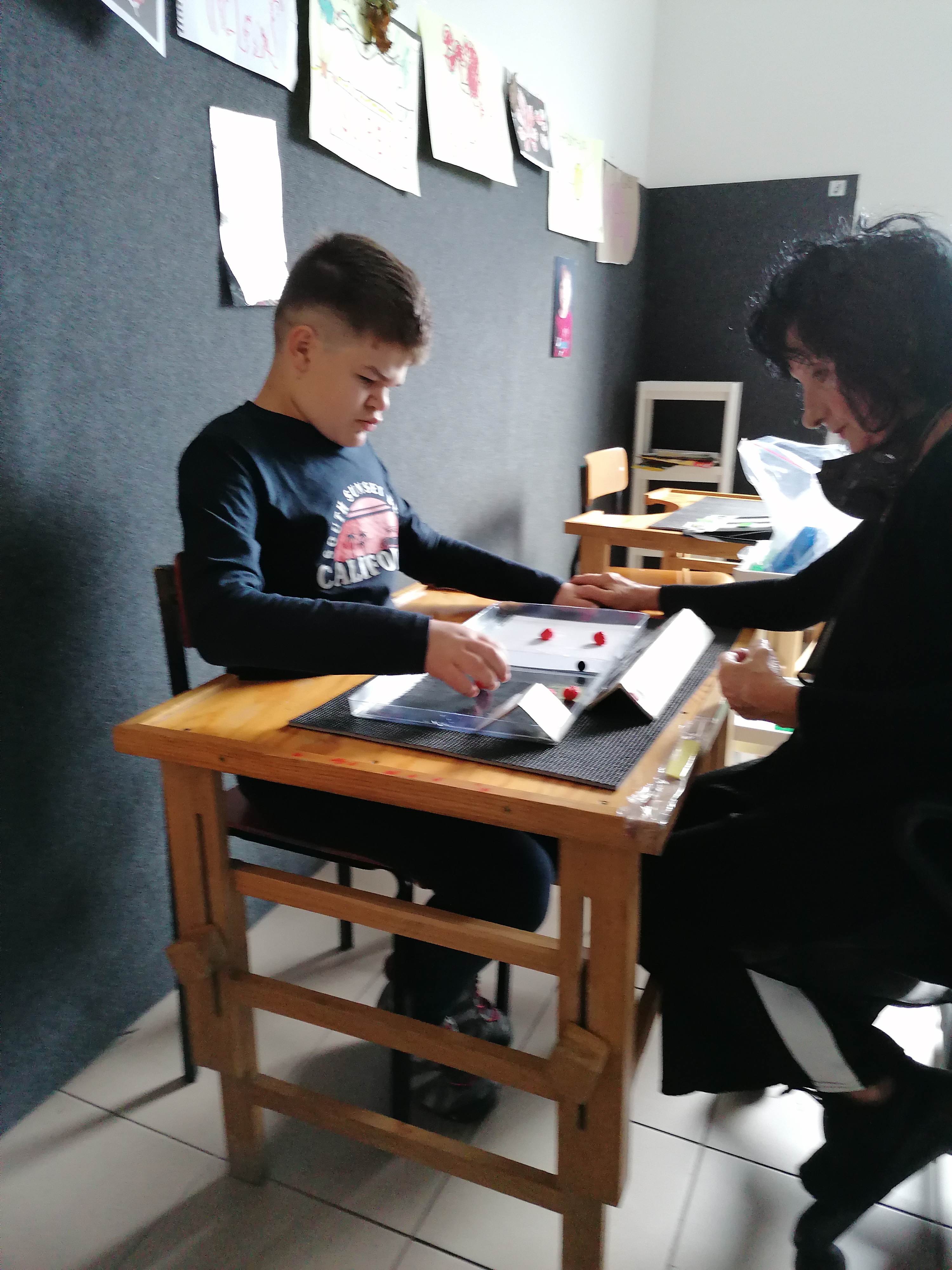 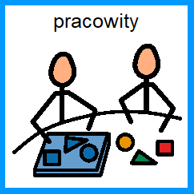 PRACOWITY
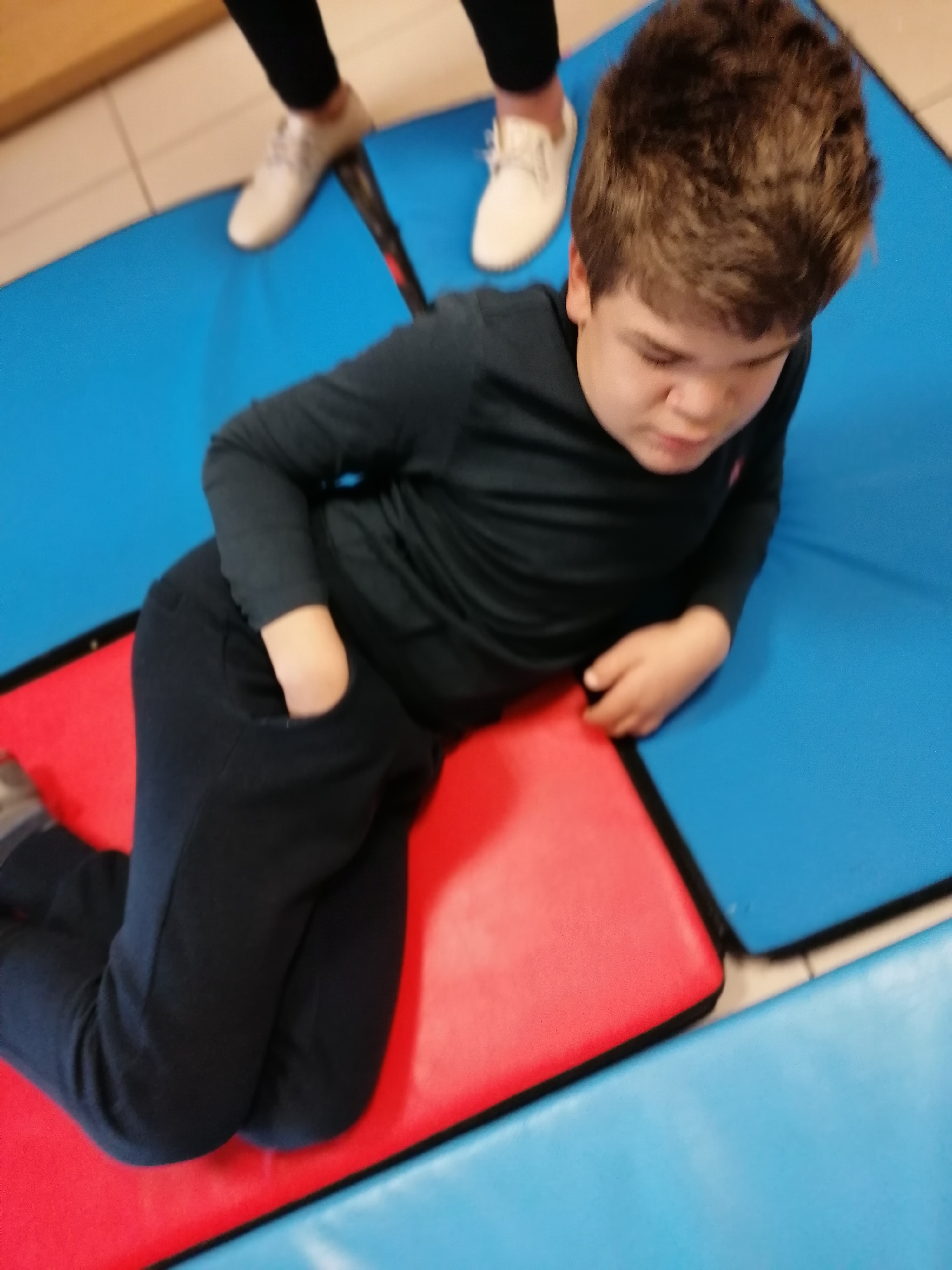 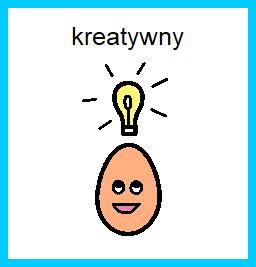 KREATYWNY
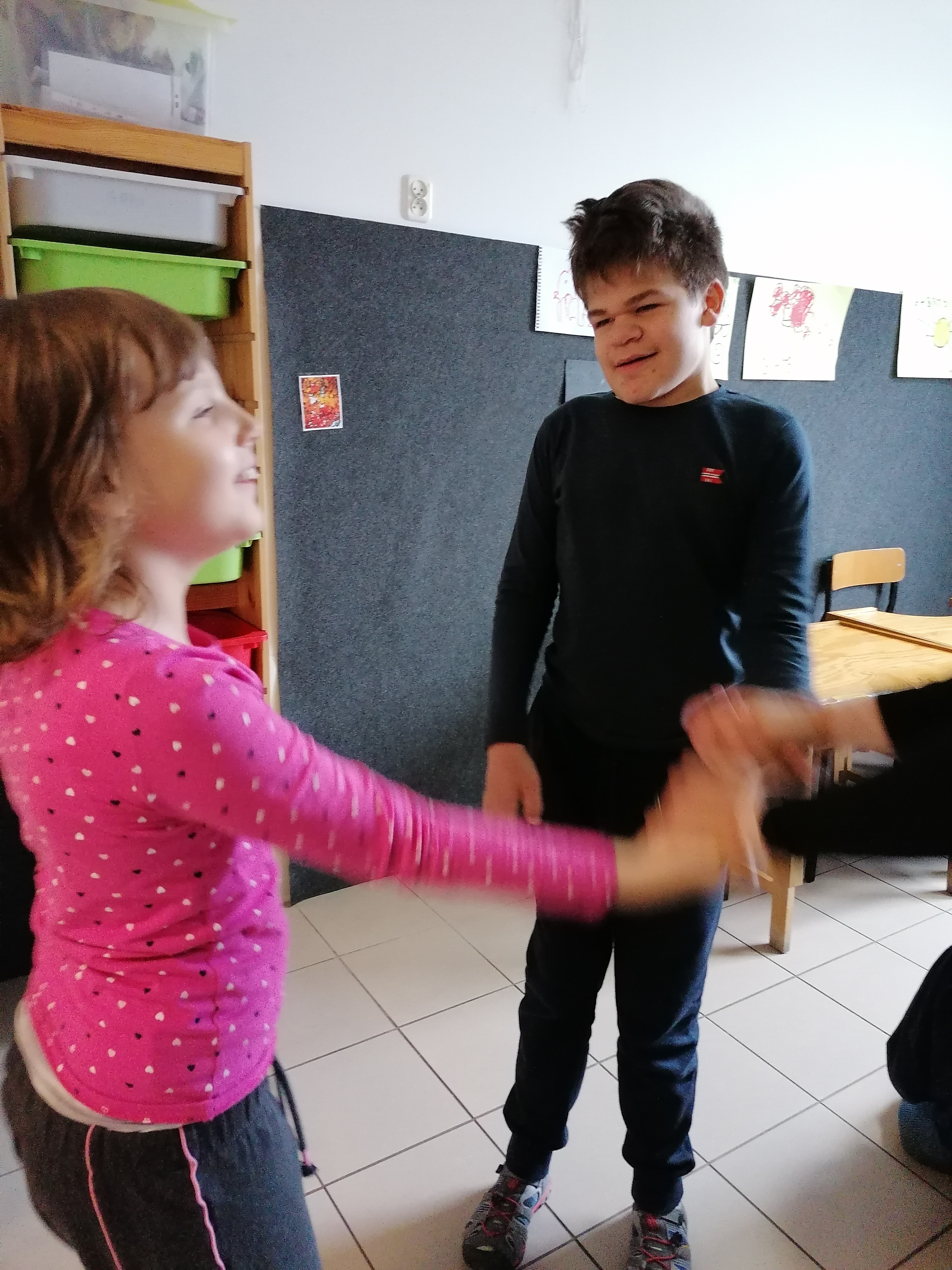 PRZYJAZNY
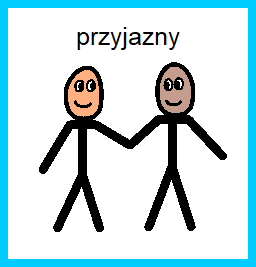 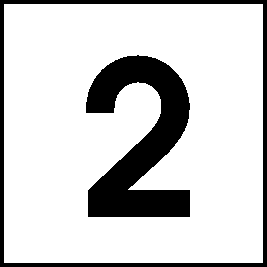 Kandydat z klasy pana Kamila, to
 
WAWRZYNIEC
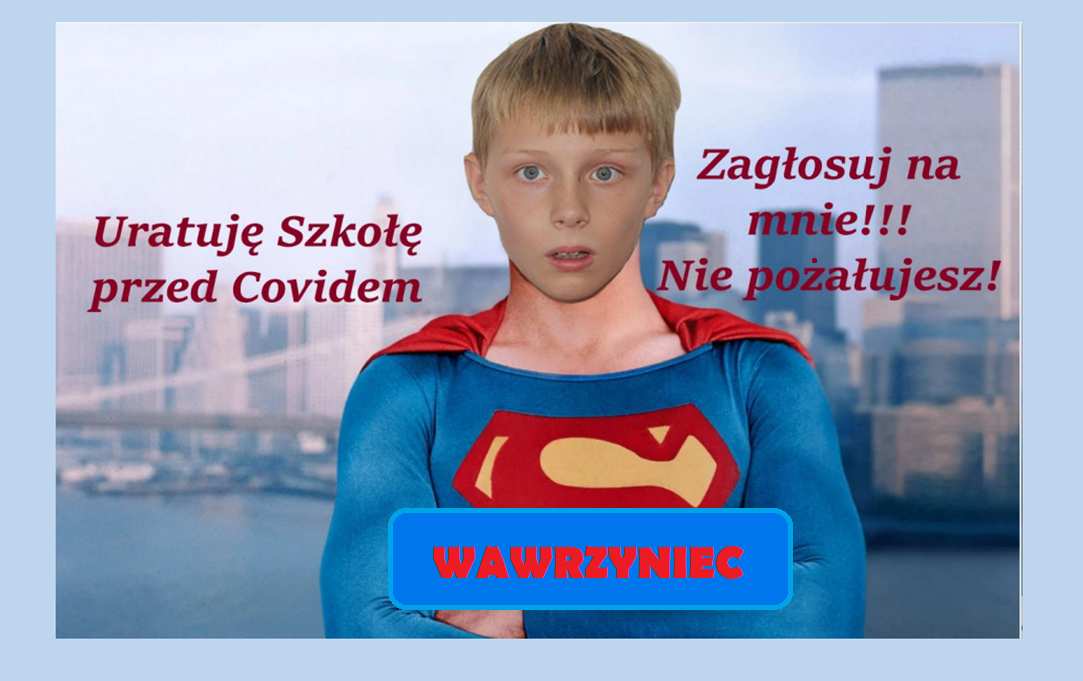 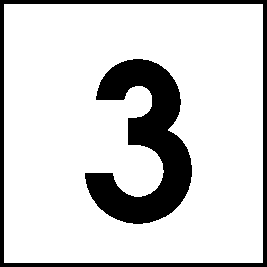 Kandydatka z klasy pani Aleksandry, to 

ŁUCJA
Przedstawiamy naszą przewodniczącą klasy - Łucję.

Łucja 
jest silną, mądrą i koleżeńską 
kandydatką, 
która doskonale będzie Was reprezentować 
w Samorządzie Uczniowskim.​
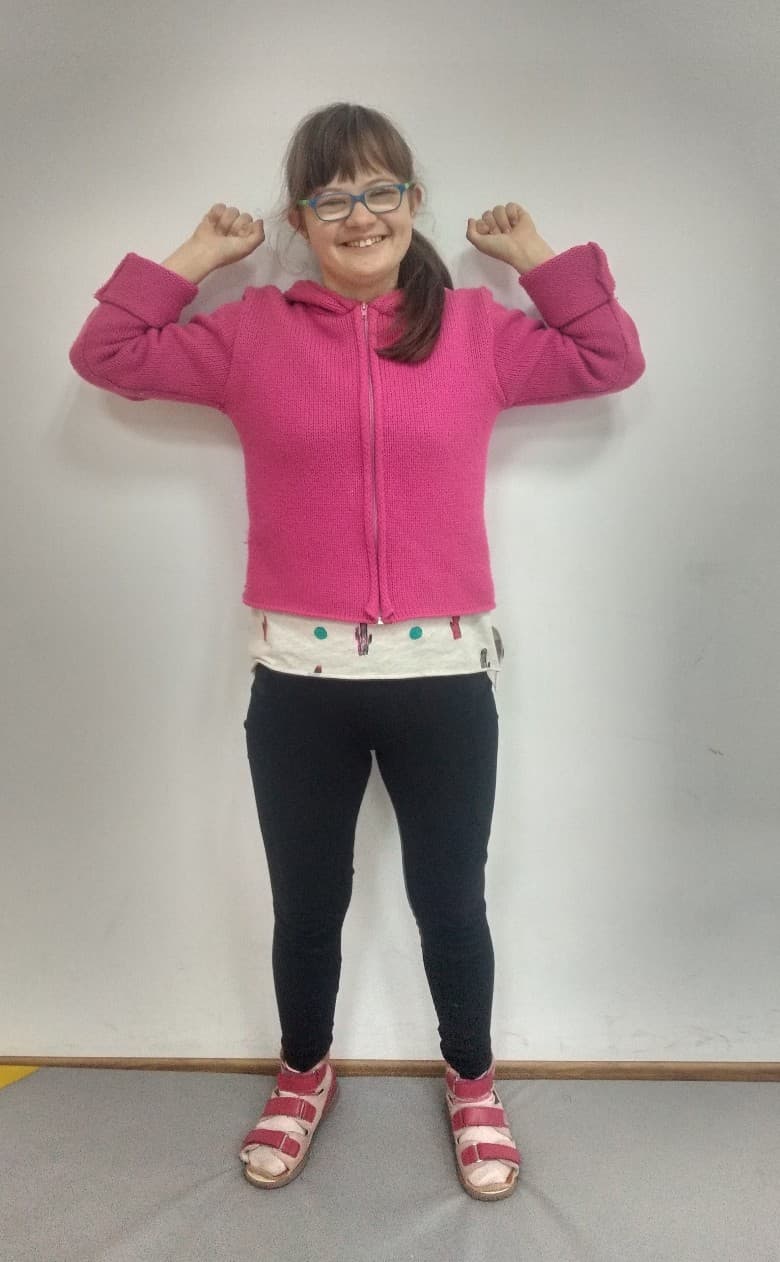 silna
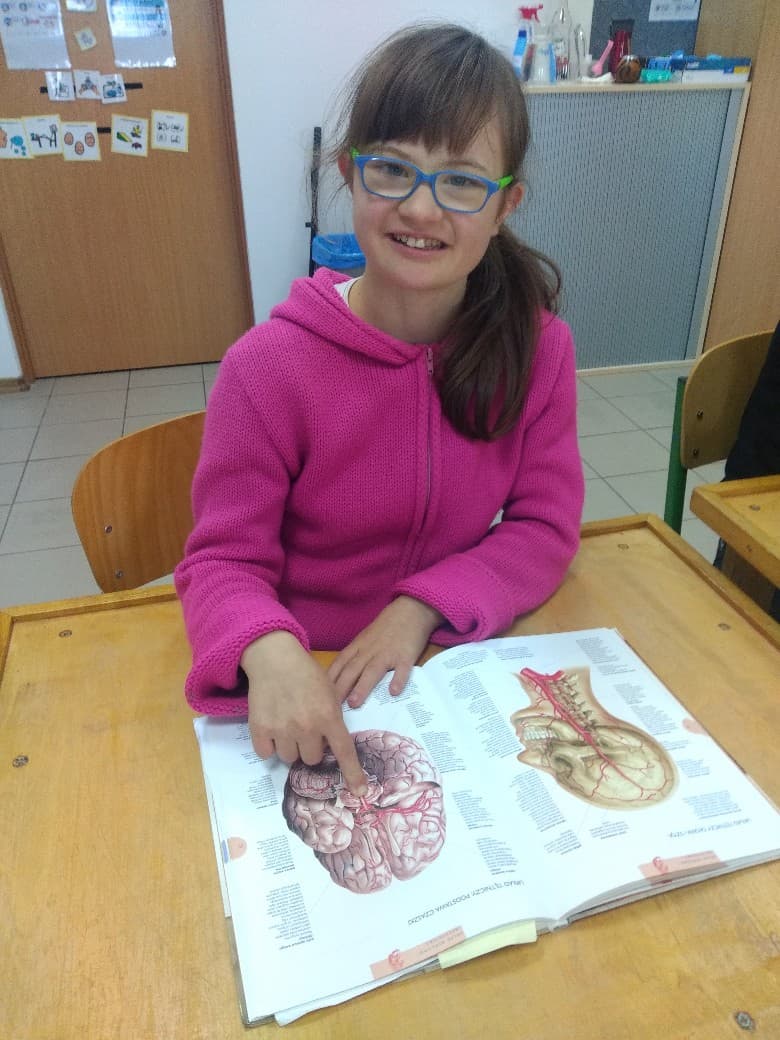 mądra
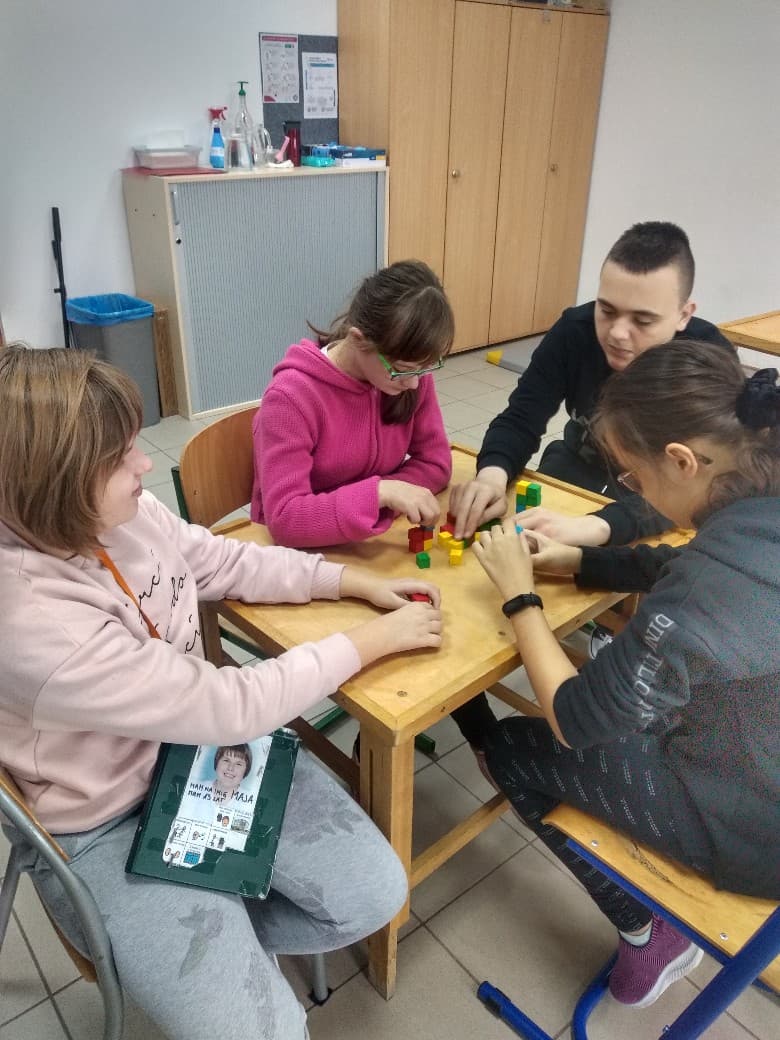 koleżeńska
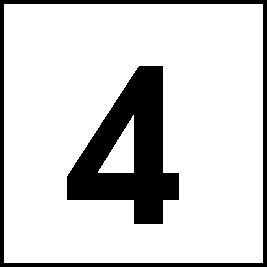 Kandydatka z klasy pani Moniki, to

MAŁGORZATA
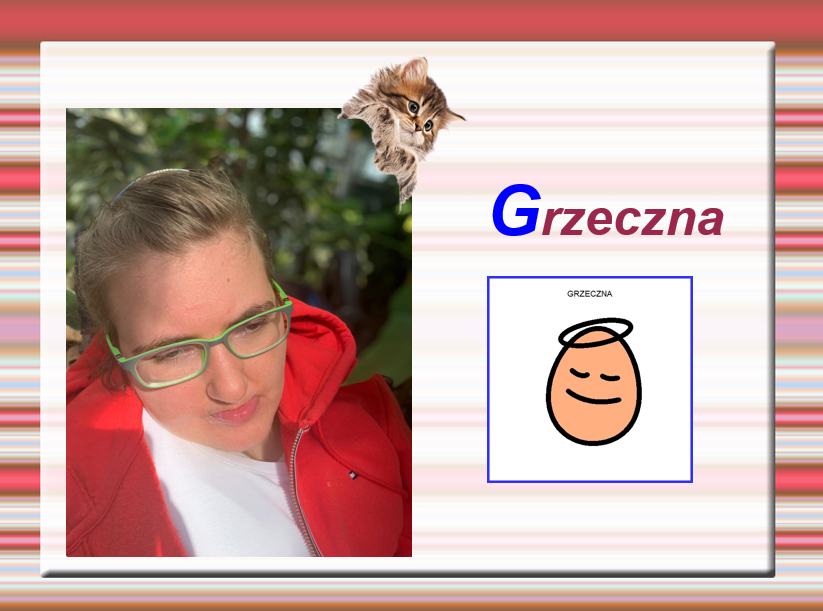 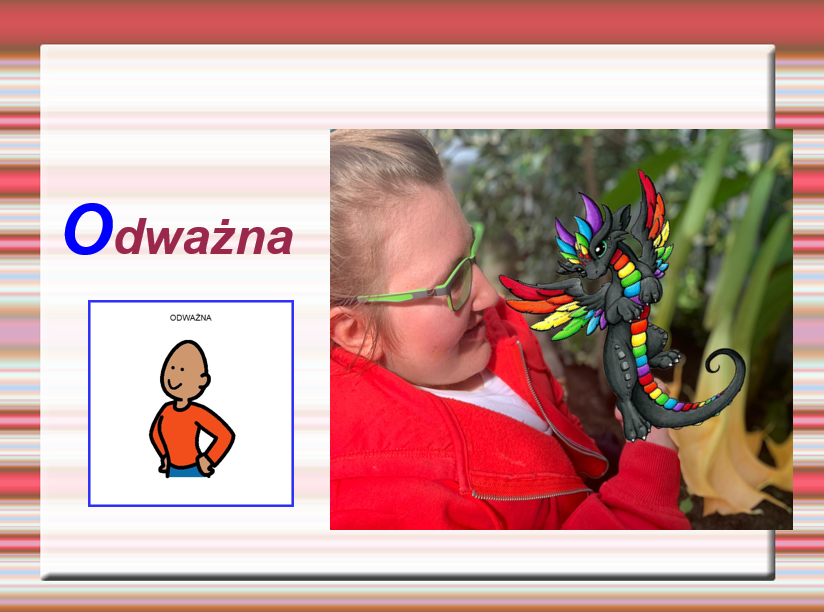 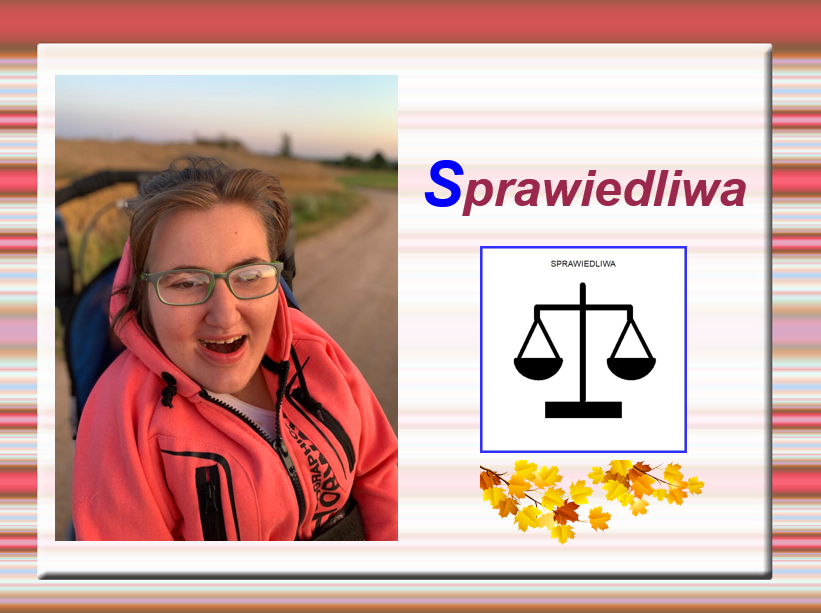 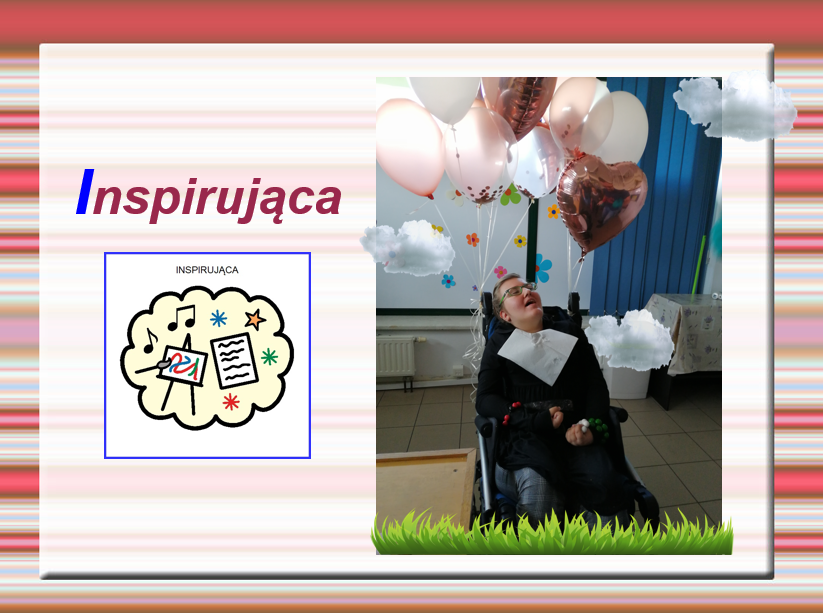 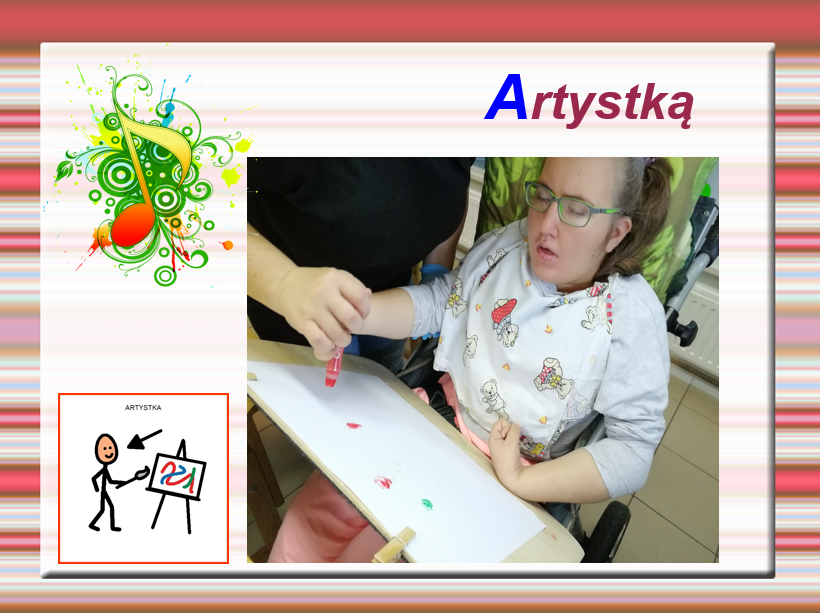 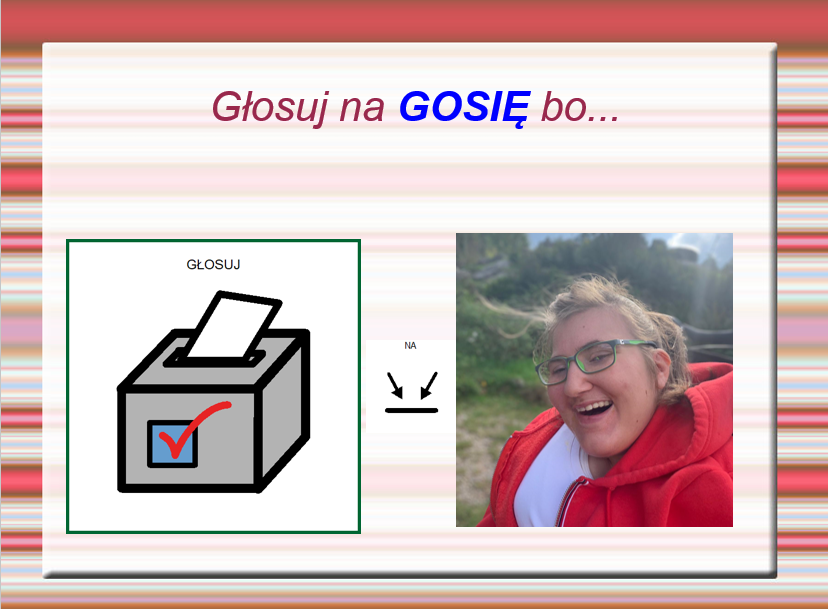 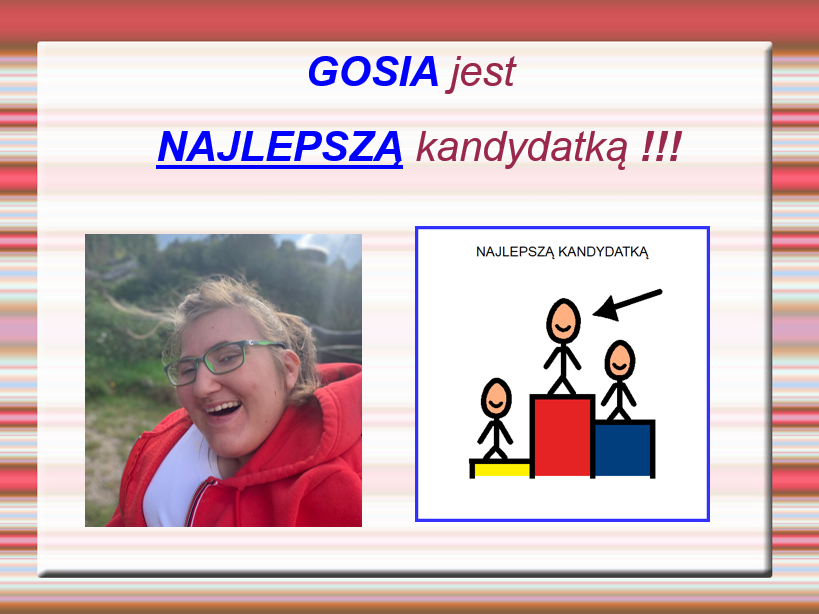 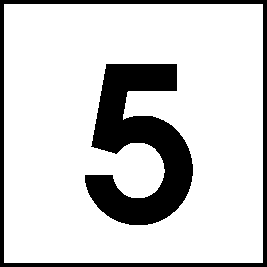 Kandydatka z klasy pani Lucyny, to

ANIELA
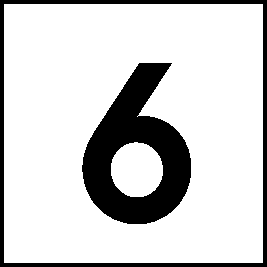 Kandydatka z klasy pani Dominiki, to

HANNA
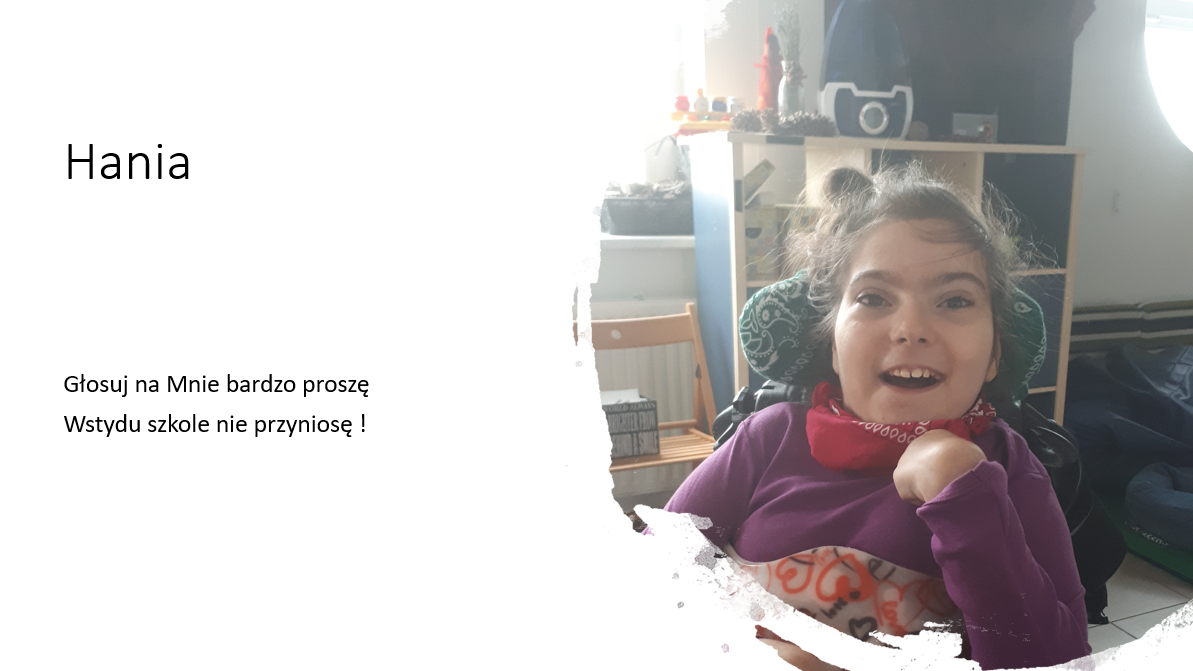 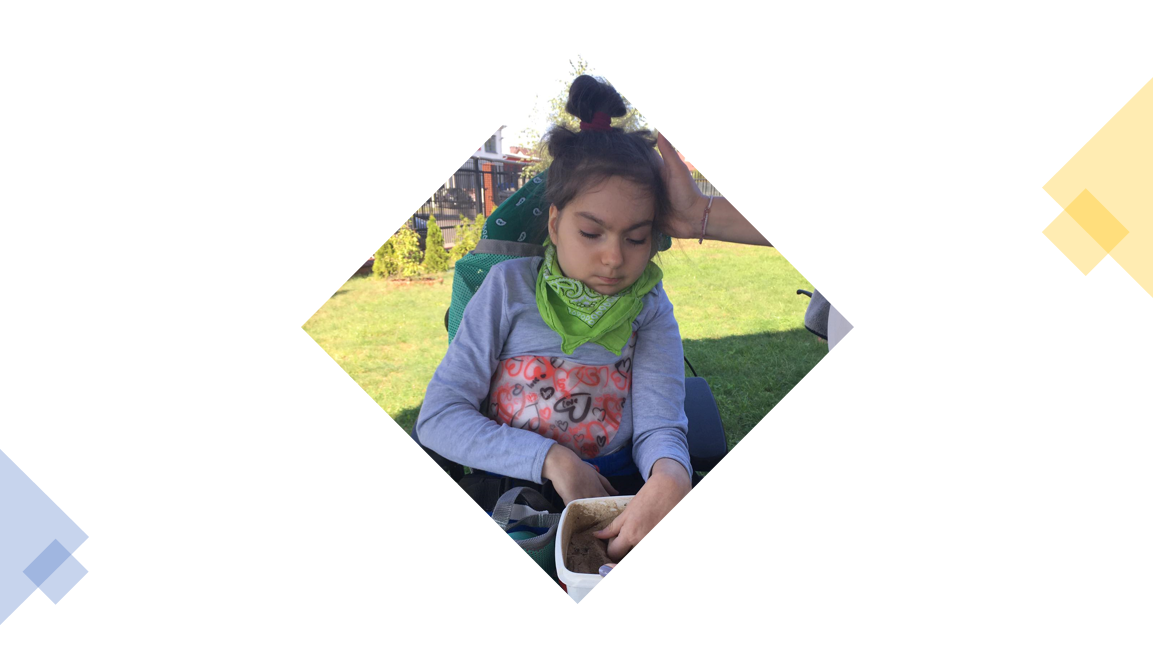 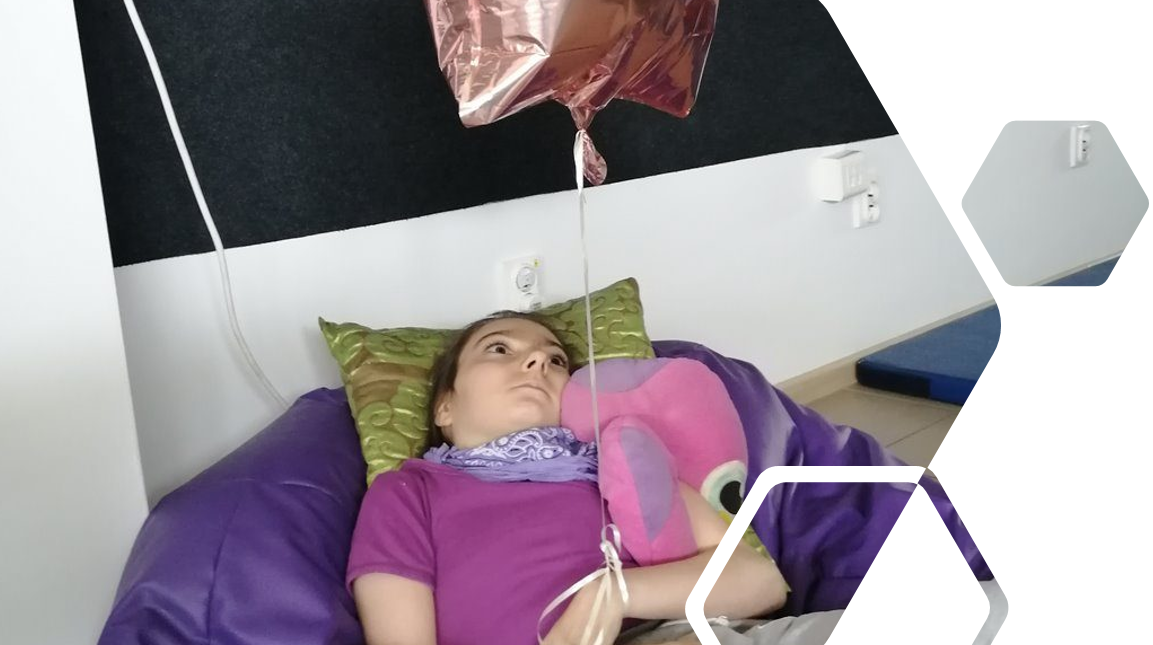 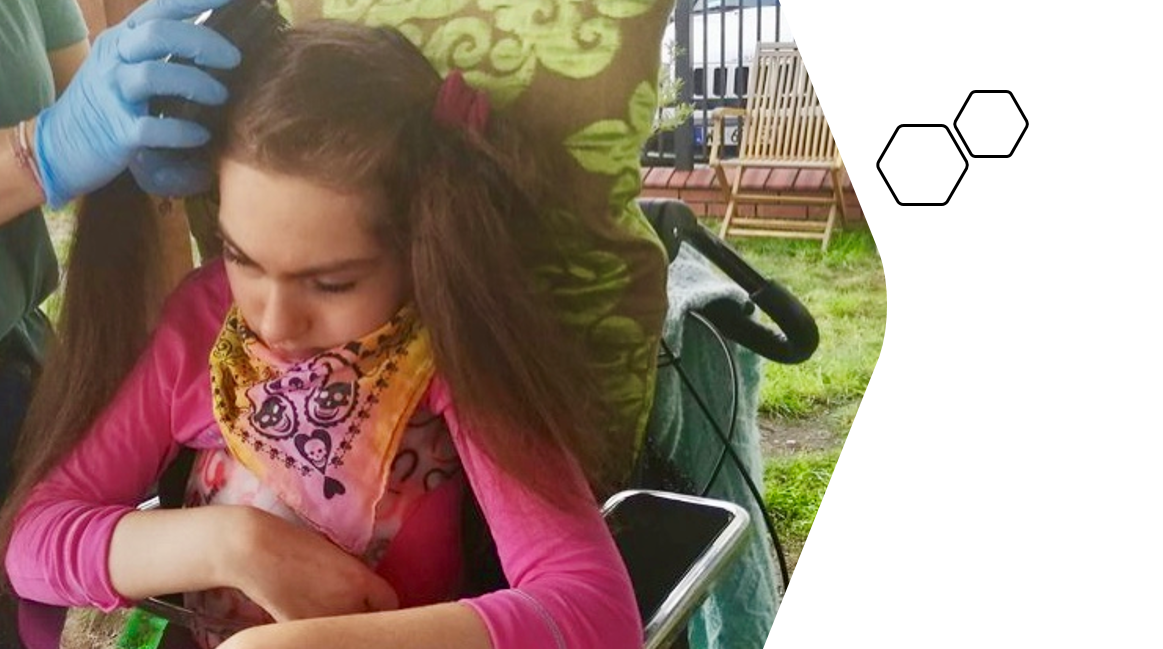 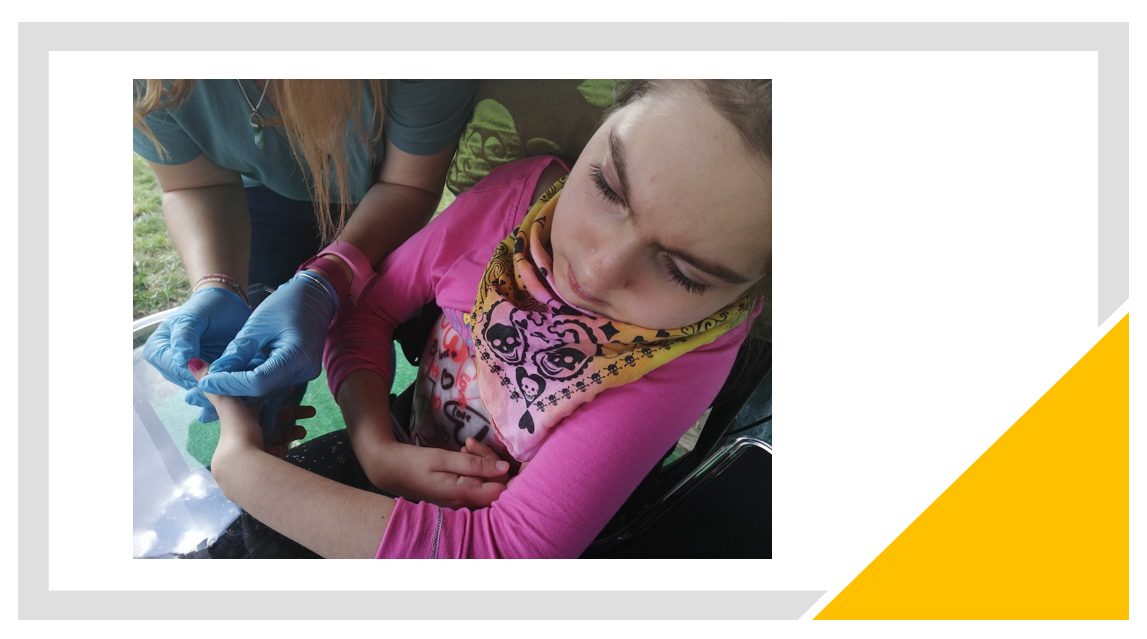 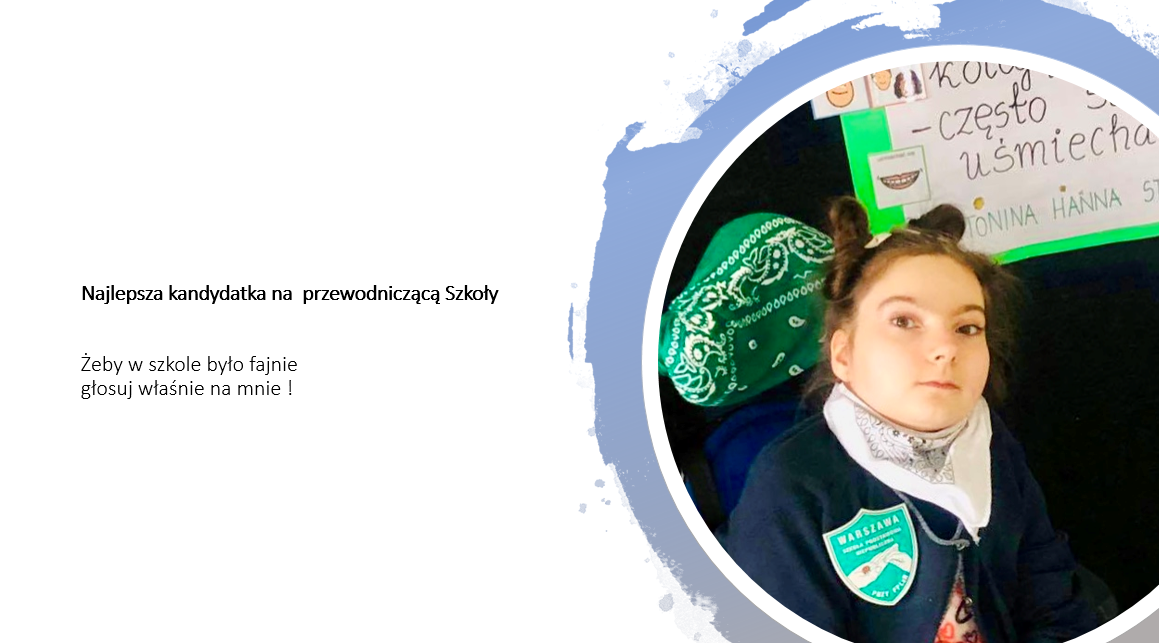 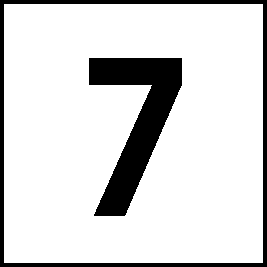 Kandydat z klasy pani Marii, to

ANTONI
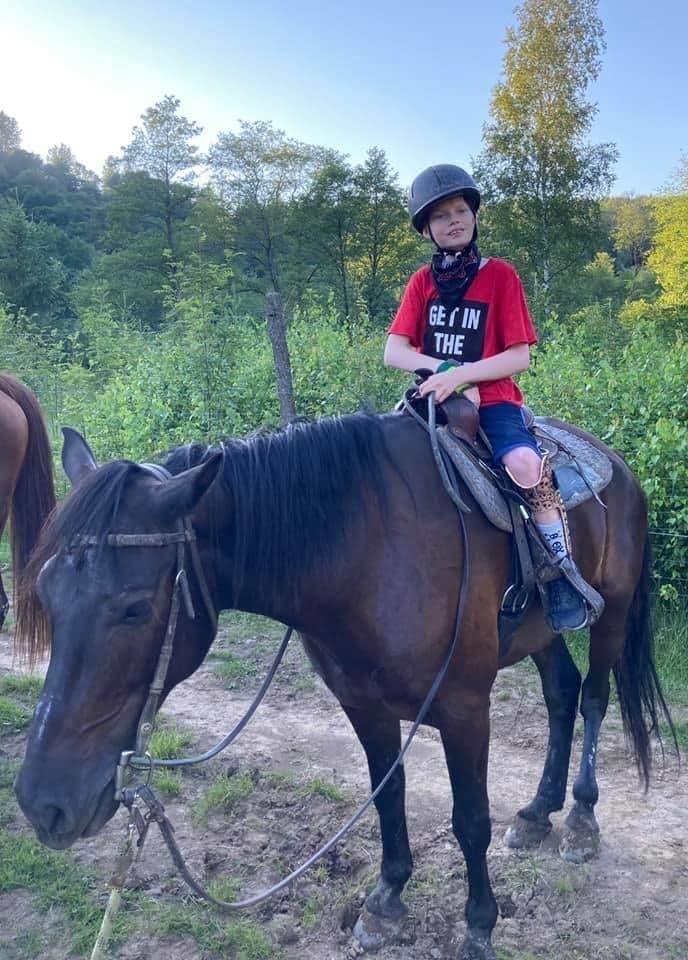 Niech kandydat 
z silnym charakterem
- stanie za Samorządu sterem!
Każdy to przyzna 
Antek nie boi się wyzwań!
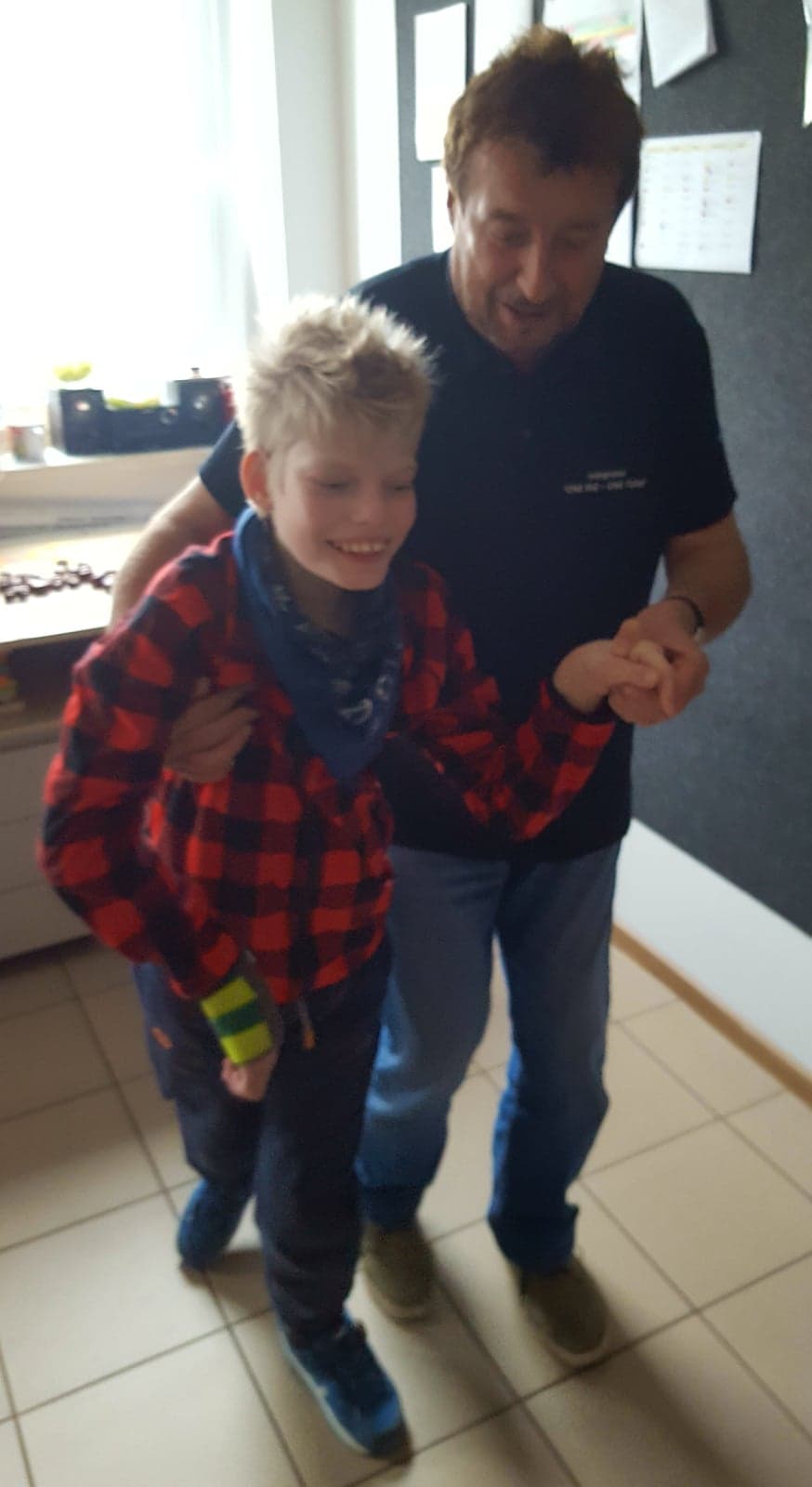 Każdy o tym dobrze wie, 
że Antek zawalczy, kiedy czegoś chce!
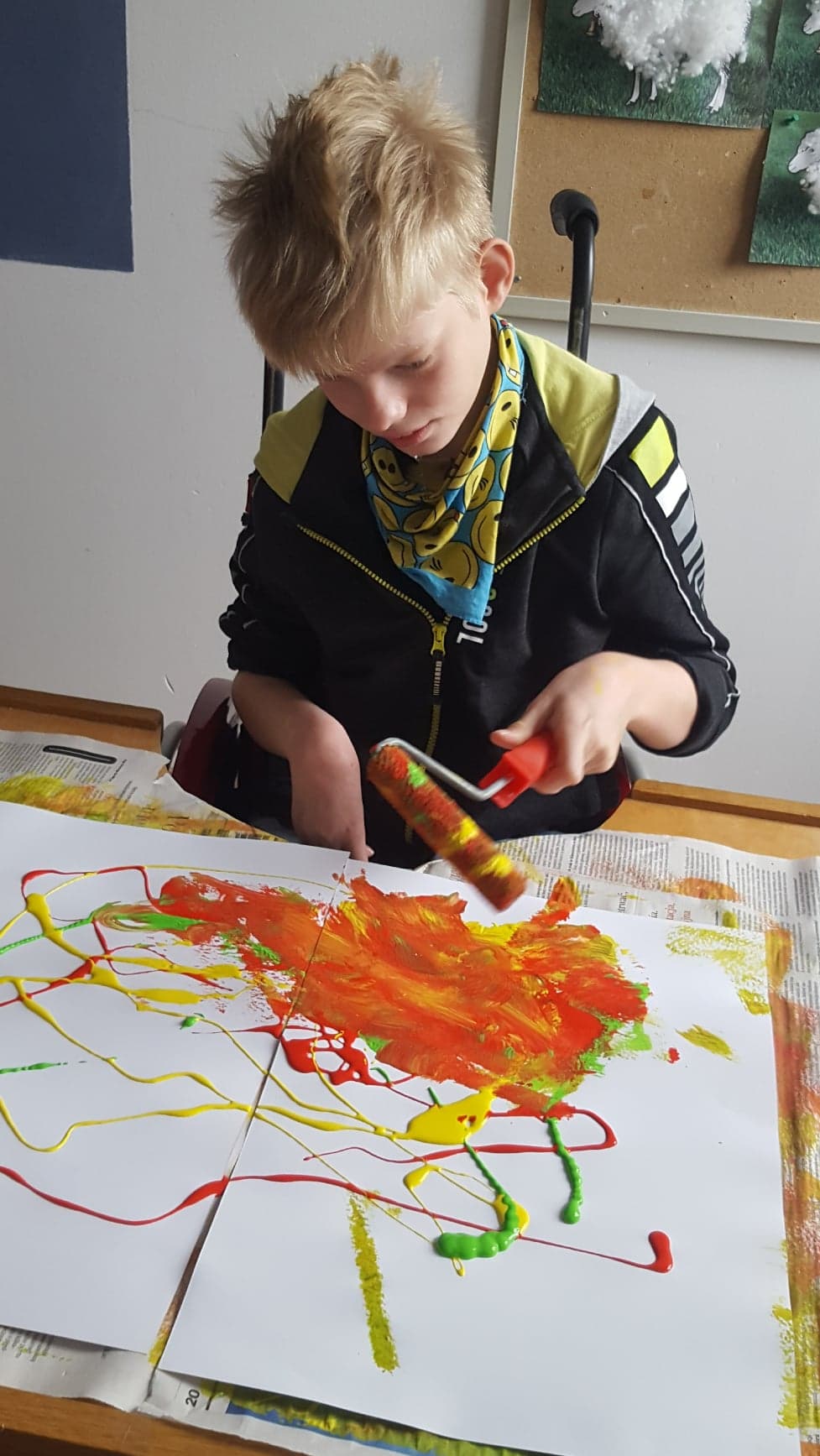 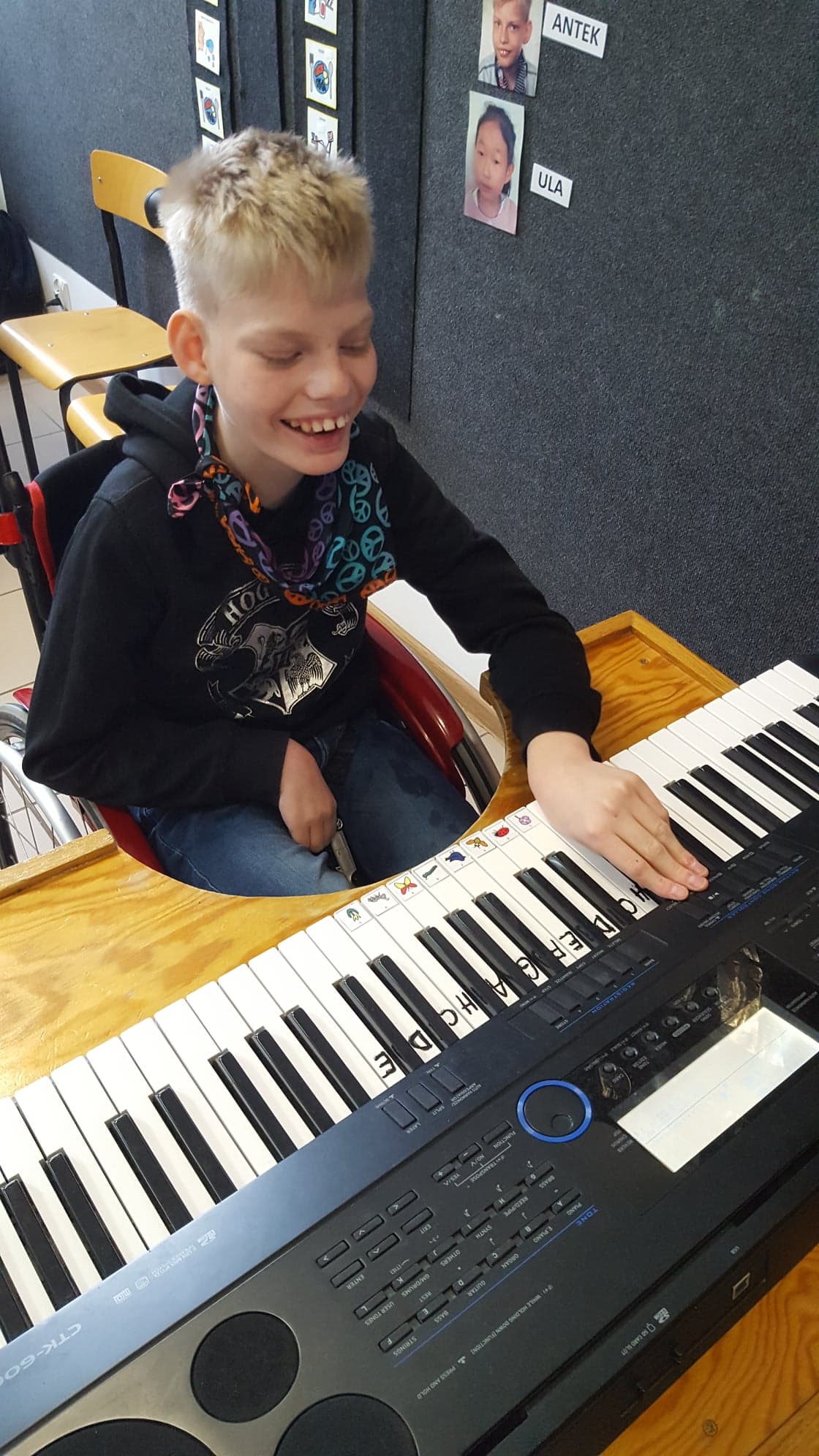 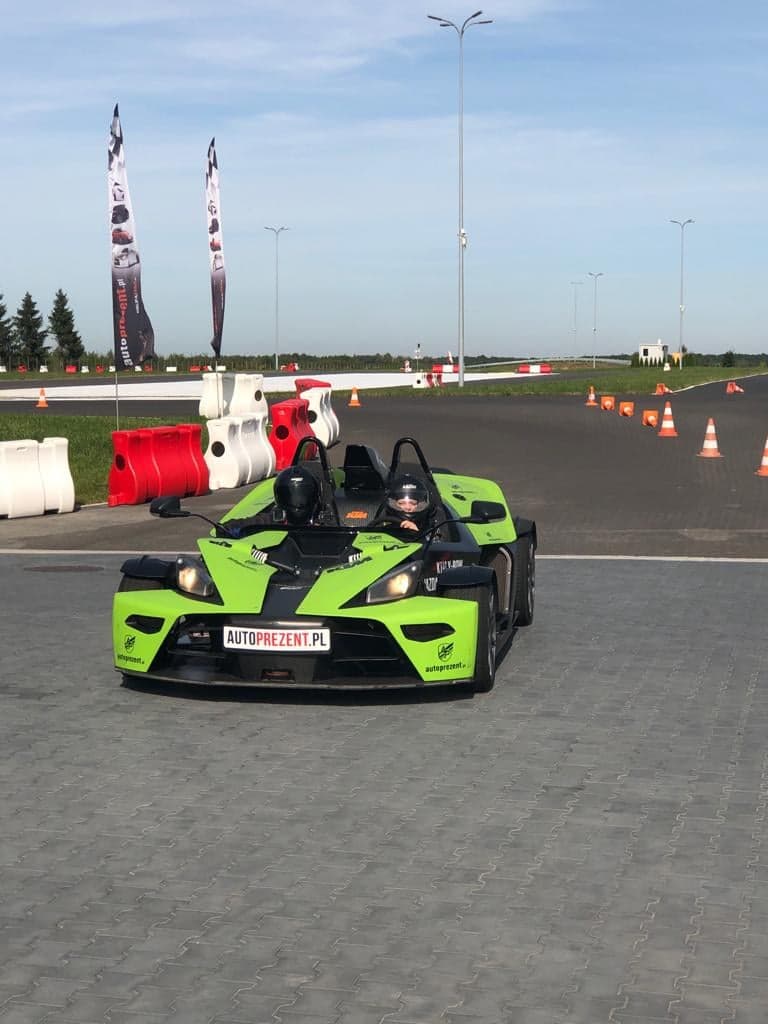 Antek nie znosi nudy, kocha atrakcje:
tablety, klawisze i motoryzację.
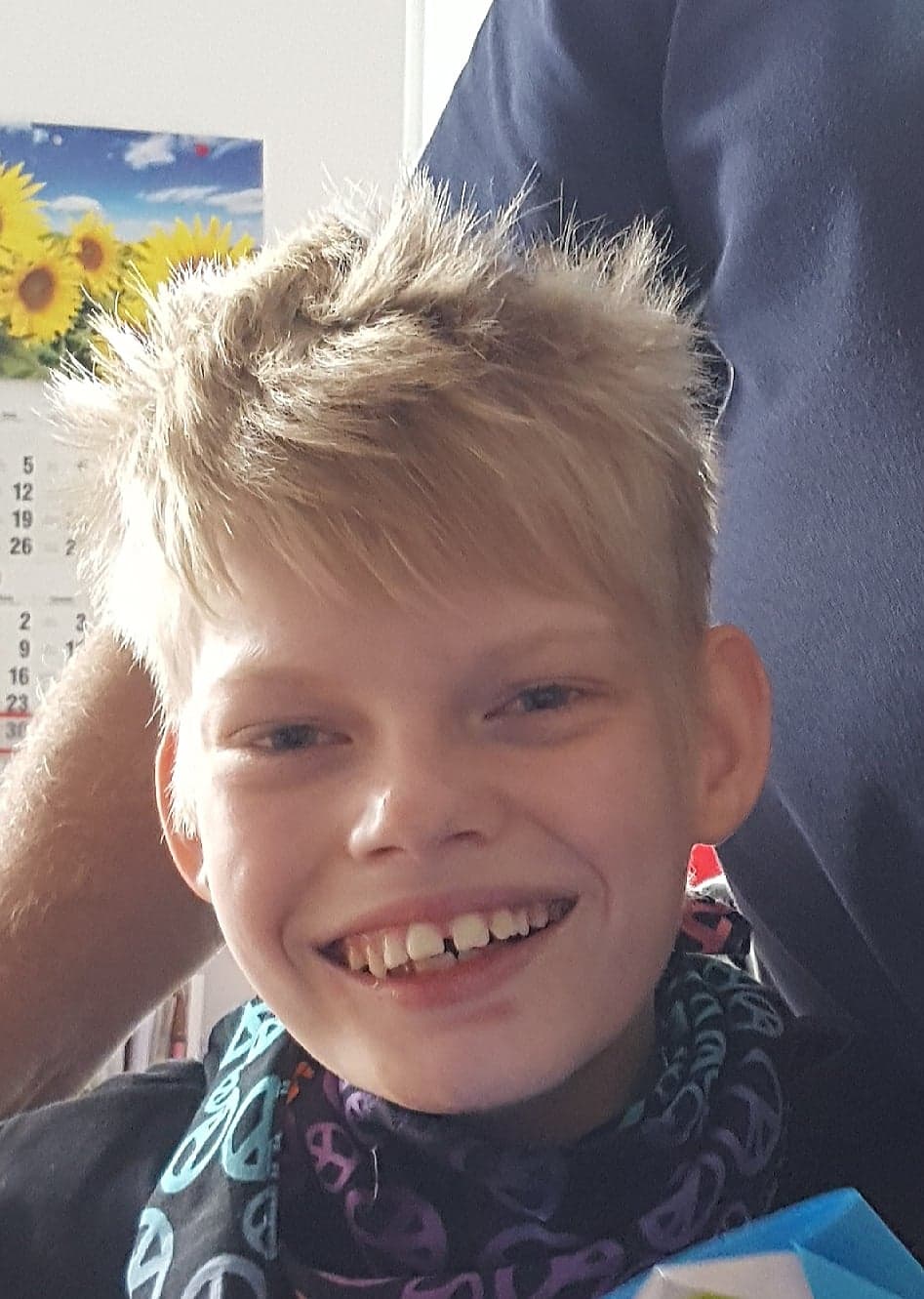 Najjaśniejsza głowa w szkole
Niech Prezesa pełni rolę!
ANTEK
Ta osoba pod uwagę musi być brana.
„Pamiętaj! GŁOSUJ na ANTKA P…NA!”
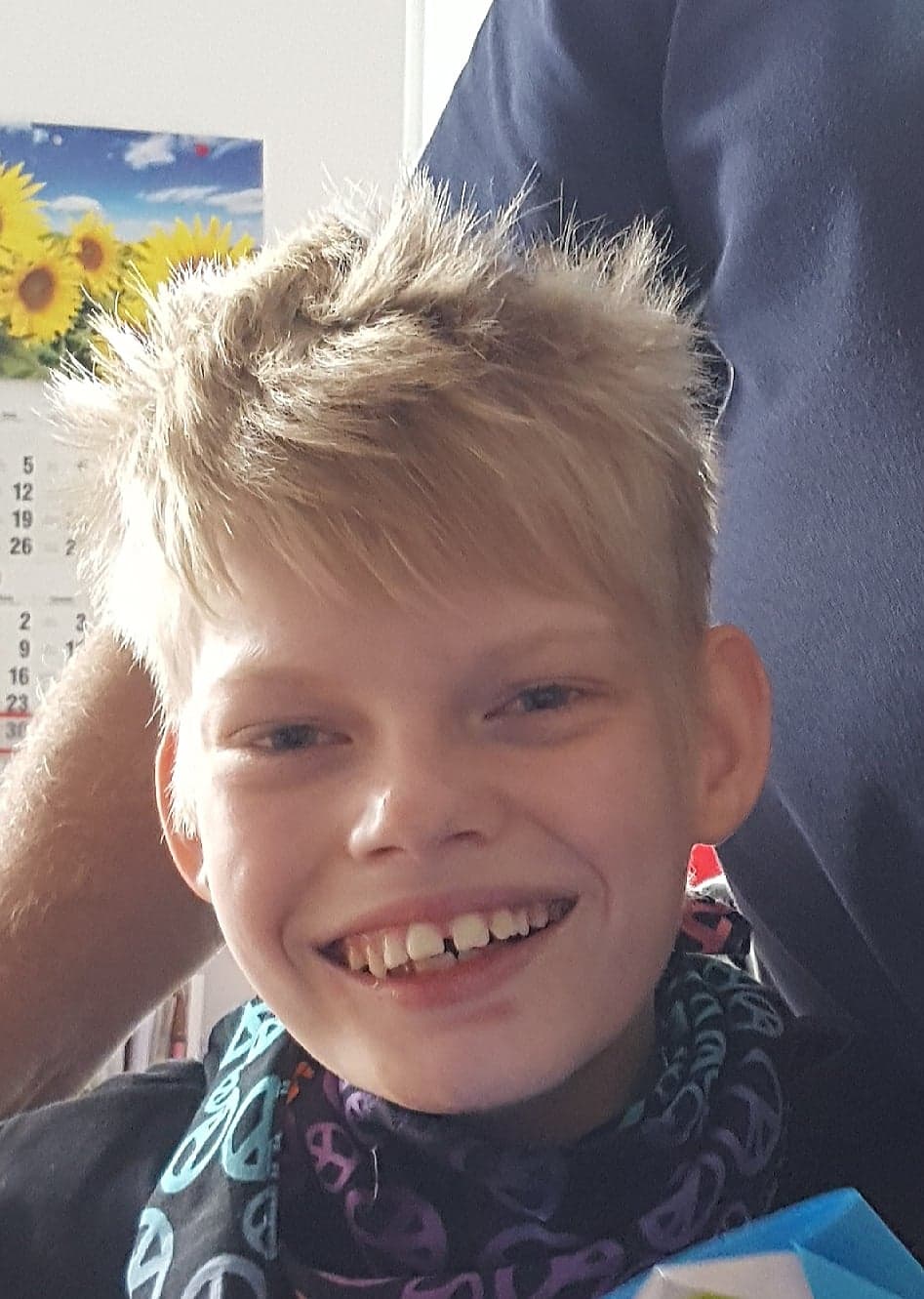 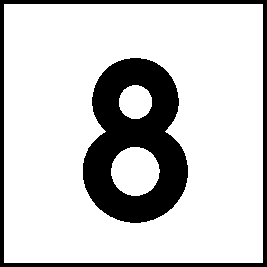 Kandydatka z klasy pana Bartka, to

BLANKA
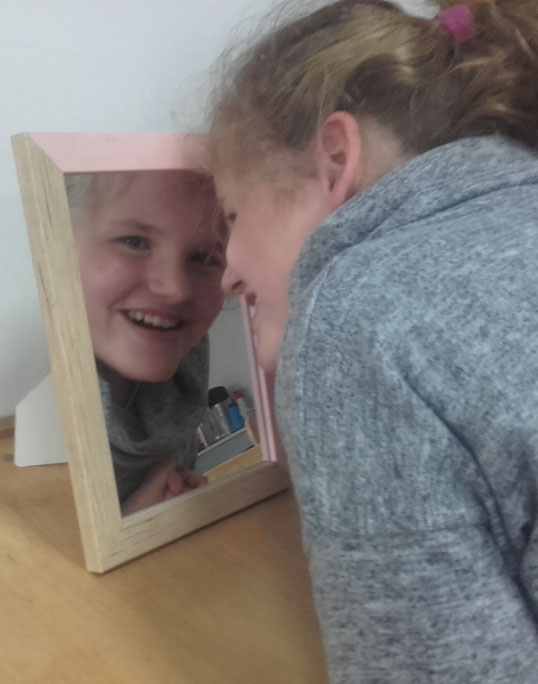 Przeglądam się 
w Waszych oczach
Blanka
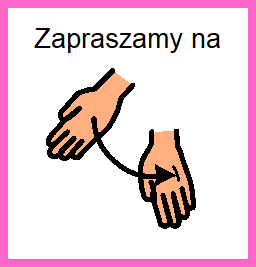 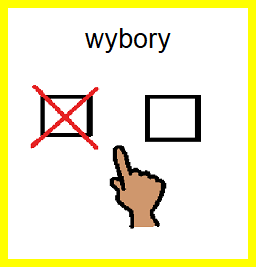 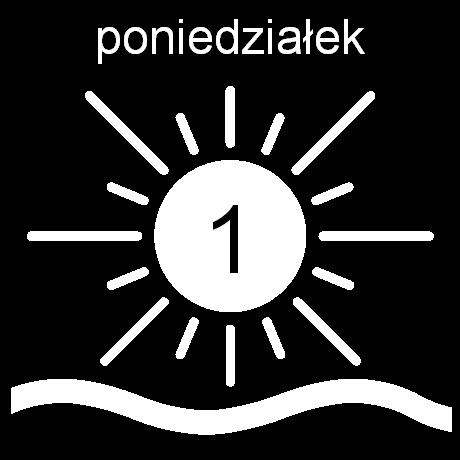 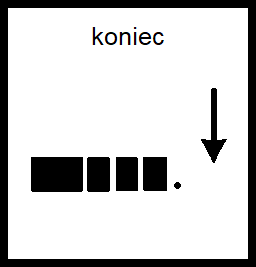